1ª 
parte
1-17
A genealogia
de Jesus
1ª 
parte
1-17
A genealogia
de Jesus
2ª 
parte
18-25
O nascimento
de Jesus Cristo
Mateus 1.1
Livro da genealogia de Jesus Cristo, filho de Davi, filho de Abraão.
Jesus 
= 
O Senhor é Salvação
Cristo (grego) 
Messias (hebraico) 
Significado 
= 
Ungido
Mateus 1.17
Assim, todas as gerações, desde Abraão até Davi, são catorze; desde Davi até o exílio na Babilônia, catorze gerações; e desde o exílio na Babilônia até Cristo, catorze gerações.
Abraão
(+ -1000 anos)
Davi
Abraão
(+ -1000 anos)
Davi
Exílio na Babilônia
(+ - 400 anos)
Davi
Abraão
(+ -1000 anos)
Davi
Exílio na Babilônia
(+ - 400 anos)
Davi
Exílio na Babilônia
Jesus
(+ - 600 anos)
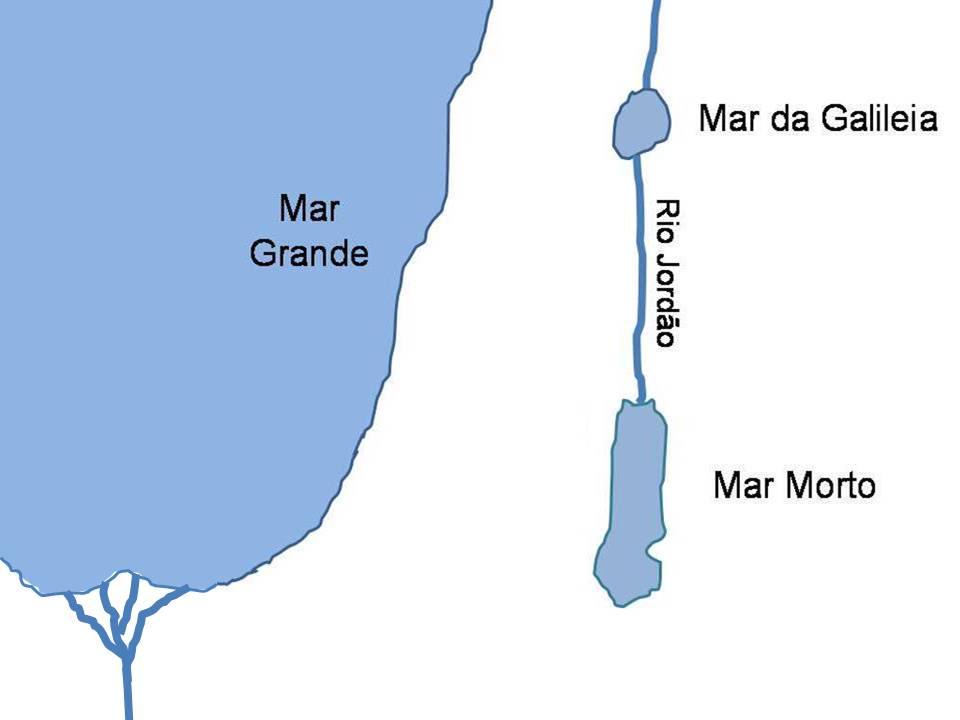 Galileia
Mar Grande
Jerusalém
Belém
Egito
Mateus 1.18
O nascimento de Jesus Cristo foi assim: Maria, a sua mãe, estava comprometida para casar com José. Mas, antes de se unirem, ela se achou grávida pelo Espírito Santo.
Atos 5.3,4
Então Pedro disse: — Ananias, por que você permitiu que Satanás enchesse o seu coração, para que você mentisse ao Espírito Santo, retendo parte do valor do campo?Não é verdade que, conservando a propriedade, seria sua? E, depois de vendida, o dinheiro não estaria em seu poder? Por que você decidiu fazer uma coisa dessas? Você não mentiu para os homens, mas para Deus.
João 14.16,26
E eu pedirei ao Pai, e ele lhes dará outro Consolador, a fim de que esteja com vocês para sempre:

Mas o Consolador, o Espírito Santo, que o Pai enviará em meu nome, esse ensinará a vocês todas as coisas e fará com que se lembrem de tudo o que eu lhes disse.
Mateus 1.19
José, com quem Maria estava para casar, sendo um homem justo e não querendo envergonhá-la em público, resolveu deixá-la sem que ninguém soubesse.
Mateus 1.20,21
Enquanto ele refletia sobre isso, eis que lhe apareceu em sonho um anjo do Senhor, dizendo: — José, filho de Davi, não tenha medo de receber Maria como esposa, porque o que nela foi gerado é do Espírito Santo.Ela dará à luz um filho e você porá nele o nome de Jesus, porque ele salvará o seu povo dos pecados deles.
Mateus 1.22,23
Ora, tudo isto aconteceu para se cumprir o que foi dito pelo Senhor por meio do profeta:"Eis que a virgem conceberá e dará à luz um filho, e ele será chamado pelo nome de Emanuel." ("Emanuel" significa: "Deus conosco".)
Isaías 7,14
Portanto, o Senhor mesmo lhes dará um sinal: eis que a virgem conceberá e dará à luz um filho e lhe chamará Emanuel.
Mateus 1.24,25
Quando José despertou do sono, fez como o anjo do Senhor lhe havia ordenado e recebeu Maria por esposa.Porém não teve relações com ela enquanto ela não deu à luz um filho, a quem pôs o nome de Jesus.
AD – Anno Domini
            Ano do SENHOR